Curriculum Process now includes SLO Assessment Form
SLOS - Student Learning Outcomes establishes processes and procedures to define and assess outcomes that demonstrate learning that has occurred as a result of a specific course, program, activity, or process.
SLO Assessment Form
Motivation forSLO Assessment Form
The ACCJC announced in June 2018 that it had reaffirmed De Anza's accreditation for the full seven-year cycle through 2024, with no deficiencies or recommendations, after reviewing solutions to an earlier evaluation team report that listed five commendations, three compliance requirements and two recommendations for improving institutional effectiveness. SLO Assessment Form answers Recommendation 1
Recommendation 1
In order to meet the standard, the College should regularly assess all course, program, and institution-level SLOs and report the findings of articulated learning outcomes and ensure the College documents the use of the assessment of these outcomes for improvement and planning. 
(Standard I.B.1, I.B.2, I.B.4, I.B.5, I.C. l, I.C.2, I.C.3, II.A.1, 11.A.2, 11.A.3, 11.B.3, 11.C.2)
Recommendation 1
Solution One: Proposed Curriculum Process :

Initiators will include a signature form involving Student Learning Outcomes.

Start date: For 2019 Curriculum deadline (involving revisions effective Fall 2020)

Form requires signature of SLO Instructional Coordinator

 I. New Course - For each outcome (minimum one):
SLO Statement
Anticipated assessment method
Anticipated quarter to be assessed
Recommendation 1
Solution One: Proposed Curriculum Process: (continued)

II. 5-year Revision – 

For each of the SLOs in your course, attach documentation for at least one assessment cycle that has been conducted during the last 5 years.  Your documentation should clearly indicate:
The SLO Statement
The assessment method used
The year and quarter the assessment took place
A summary of the data collected
Any enhancements planned in light of the assessment
Note: Enhancement can come in the form of a change to the SLO statement, a change to the assessment method, or a change in the content or pedagogy used in the course itself

Improve -> Reports -> Standard Reports -> click on Courses/services selected Choose just the one course
Recommendation 1
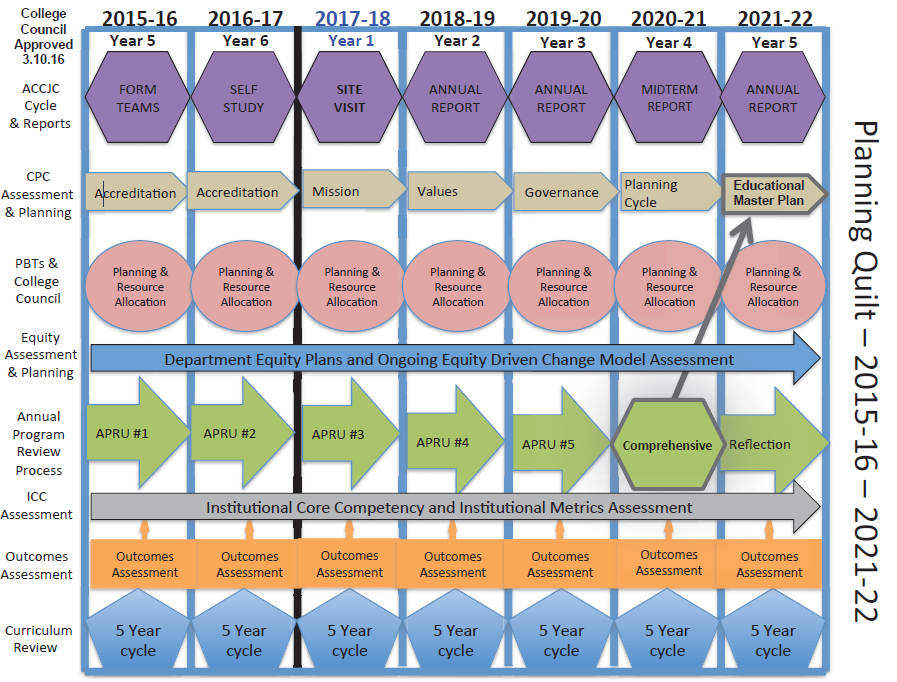